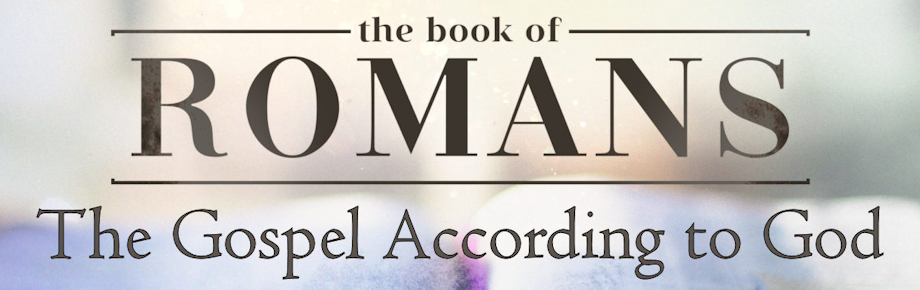 The Believer’s Mind
Romans 8:5-8
Sunday, March 30, 2025
Romans 8:1-4
1 Therefore there is now no condemnation for those who are in Christ Jesus. 2 For the law of the Spirit of life in Christ Jesus has set you free from the law of sin and of death. 3 For what the Law could not do, weak as it was through the flesh, God did: sending His own Son in the likeness of sinful flesh and as an offering for sin, He condemned sin in the flesh, 4 so that the requirement of the Law might be fulfilled in us, who do not walk according to the flesh but according to the Spirit.
Romans 8:5-8
5 For those who are according to the flesh set their minds on the things of the flesh, but those who are according to the Spirit, the things of the Spirit. 6 For the mind set on the flesh is death, but the mind set on the Spirit is life and peace, 7 because the mind set on the flesh is hostile toward God; for it does not subject itself to the law of God, for it is not even able to do so, 8 and those who are in the flesh cannot please God.
The Believer’s Mind (Romans 8:5-8)
Two conditions (8:5)
For those who are according to the flesh set their minds on the things of the flesh, but those who are according to the Spirit, the things of the Spirit.

The mind set on the flesh (5a)
Galatians 5:19-21
19 Now the deeds of the flesh are evident, which are: immorality, impurity, sensuality, 20 idolatry, sorcery, enmities, strife, jealousy, outbursts of anger, disputes, dissensions, factions, 21 envying, drunkenness, carousing, and things like these, of which I forewarn you, just as I have forewarned you, that those who practice such things will not inherit the kingdom of God. (NASB)
19  Now the works of the flesh are clear, which are these: evil desire, unclean things, wrong use of the senses, 20 Worship of images, use of strange powers (occult and drugs), hates, fighting, desire for what another has, angry feelings, attempts to get the better of others, divisions, false teachings, 21 Envy, uncontrolled drinking and feasting, and such things: of which I give you word clearly, even as I did in the past, that they who do such things will have no part in the kingdom of God. (BBE)
The Believer’s Mind (Romans 8:5-8)
Two conditions (8:5)
For those who are according to the flesh set their minds on the things of the flesh, but those who are according to the Spirit, the things of the Spirit.

The mind set on the flesh (5a)
The mind set on the Spirit (5b)
Galatians 5:19-21
22 But the fruit of the Spirit is love, joy, peace, patience, kindness, goodness, faithfulness, 23 gentleness, self-control; against such things there is no law. (NASB)
22 But the fruit of the Spirit is love, joy, peace, a quiet mind, kind acts, well-doing, faith, 23 Gentle behavior, control over desires: against such there is no law. (BBE)
Occupied with the things of the Spirit
The Spirit of God is occupied with the Word of God and therefore so ought we.  (2 Peter 1:20-21)

20 But know this first of all, that no prophecy of Scripture is a matter of one's own interpretation, 21 for no prophecy was ever made by an act of human will, but men moved by the Holy Spirit spoke from God.

Three Questions to help you be occupied with the Word of God:
Ask yourself, “What does this passage tell me about God?”
Ask yourself, “What does this passage tell me about the people who first heard these words?”
Ask yourself, “Is there a precept to follow or a command for me to obey from this passage?”
Occupied with the things of the Spirit
The Spirit of God is occupied with the Word of God and therefore so ought we.  (2 Peter 1:20-21)
The Spirit of God is occupied with the Son of God and therefore we ought to be. (John 16:13-14)

13 But when He, the Spirit of truth, comes, He will guide you into all the truth; for He will not speak on His own initiative, but whatever He hears, He will speak; and He will disclose to you what is to come. 14 He will glorify Me, for He will take of Mine and will disclose it to you.
Occupied with the things of the Spirit
The Spirit of God is occupied with the Word of God and therefore so ought we.  (2 Peter 1:20-21)
The Spirit of God is occupied with the Son of God and therefore we ought to be. (John 16:13-14)
The Spirit of God is occupied with the Gospel of God and therefore we ought to be. (John 3:6)

That which is born of the flesh is flesh, and that which is born of the Spirit is spirit.
The Believer’s Mind (Romans 8:5-8)
Two conditions (8:5)
Two certainties (8:6)
For the mind set on the flesh is death, but the mind set on the Spirit is life and peace

The mindset that brings death (6a)
The mindset that brings life and peace (6b)
Charles Simeon (1759-1836)
Happy they who are of this description! 
Let such adore the grace that has caused them to differ from others. 
Let them endeavor to improve in spirituality of mind; 
Let them guard against relapses, which will destroy their peace; 
And let their eyes be fixed upon the eternal state, where their present bliss shall be consummated in glory.
The Believer’s Mind (Romans 8:5-8)
Two conditions (8:5)
Two certainties (8:6)
Two calamities (8:7-8)
7 because the mind set on the flesh is hostile toward God; for it does not subject itself to the law of God, for it is not even able to do so, 8 and those who are in the flesh cannot please God. 

The madness of hostility (7)
The madness of inability (8)
Romans 3:22
even the righteousness of God through faith in Jesus Christ for all those who believe
Matthew 7:21-23
21 Not everyone who says to Me, 'Lord, Lord,' will enter the kingdom of heaven, but he who does the will of My Father who is in heaven will enter. 22 "Many will say to Me on that day, 'Lord, Lord, did we not prophesy in Your name, and in Your name cast out demons, and in Your name perform many miracles?' 23 And then I will declare to them, 'I never knew you; DEPART FROM ME, YOU WHO PRACTICE LAWLESSNESS.'
1 John 5:10-12
10 The one who believes in the Son of God has the testimony in himself; the one who does not believe God has made Him a liar, because he has not believed in the testimony that God has given concerning His Son. 11 And the testimony is this, that God has given us eternal life, and this life is in His Son. 12 He who has the Son has the life; he who does not have the Son of God does not have the life.
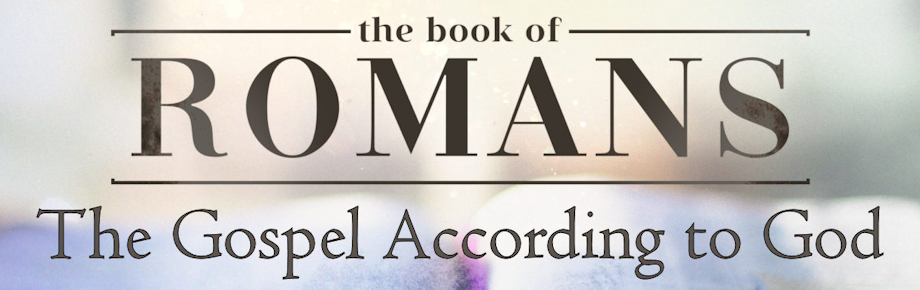 The Believer’s Mind
Romans 8:5-8
Sunday, March 30, 2025